Sepsis in pregnancy : Recognition, Diagnosis, and Management (surviving sepsis)
Arthur Jason Vaught, M.D.
Maternal-Fetal Medicine
Surgical Critical Care 
Johns Hopkins University
Robert E. Meyerhoff Professor
Patient Vignette
33 year old G1P0 at 40+1 admitted for IOL at term. 
Cervix = 0/0/-4   Foley Bulb + Misoprostol 
Rupture of Membranes 
Prolonged Labor Course
Low UOP and abnormal labs 
Serum Creatinine 1.3 mg/dL
January 18, 2021
2
Patient Vignette
Postoperatively called to PACU for agitation and anxiety
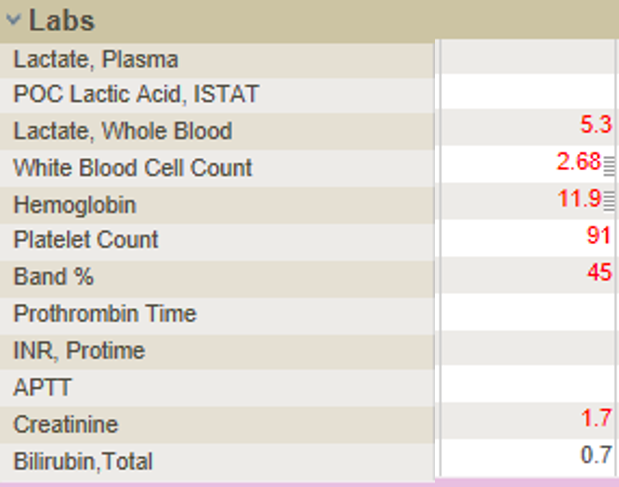 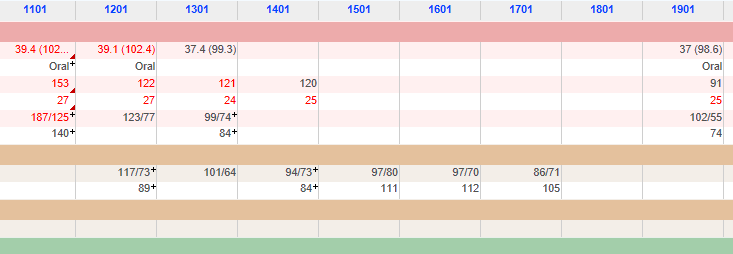 Differential Diagnosis
January 18, 2021
3
Differential Diagnosis
Bleeding
Pulmonary Embolism 
Sepsis
Less Common 
Amniotic Fluid Embolism 
Malignant Hyperthermia 
Psycho-somatic
January 18, 2021
4
Sepsis Lecture Outline
Historical background and epidemiology of sepsis and maternal sepsis 
Describe the general principles of the Surviving Sepsis Campaign as it relates to pregnancy 
Discuss patient and provider risk factors for sepsis 
Discuss future direction
Incidence
Sepsis is leading cause of death of the critically ill in U.S. 
Third leading cause of maternal deaths in US
5% of maternal ICU admissions 
4-10 per 10,000 births
Guinn, D. Obstet Gynecol Clin N Am. 2007
Van Dillen, J.Current Opinion in Infectious Disease. 2010
Albright, C. AJOG. 2014
Why is this topic important?
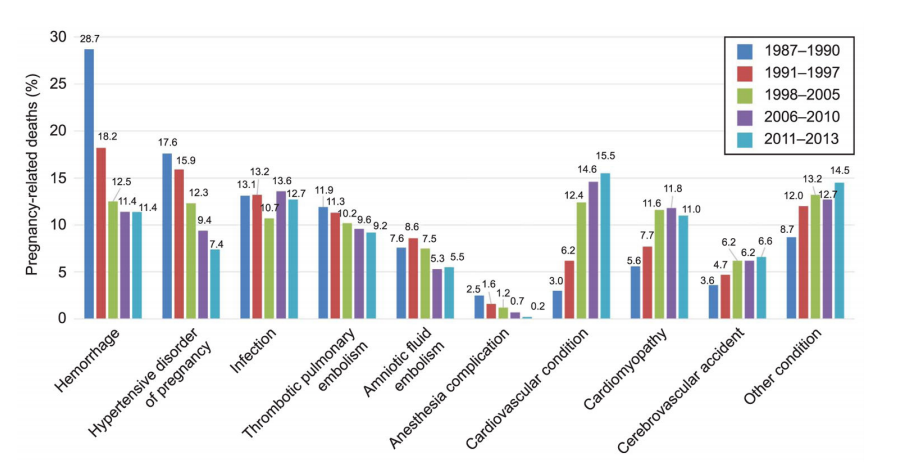 Creanga. Obstet Gynecol. 2017
[Speaker Notes: Despite improvements in hemorrhage, HDP, and PE thee has been little to know change in infection or sepsis.]
Why has there been no improvement?
Knowledge gap in current definition, recommendations, and guidelines
“She’s not septic because her blood cultures are negative…”
Inability to identify patients with disease
“You don’t think she’s septic do you…”
When disease is identified, failure to recognize severity or critical illness
“She’s septic, but is she septic septic…”
“She’s only a little septic…”
How do we define Sepsis in 2021 ?
SIRS  septic shock
SIRS
How do we define sepsis in 2021: SIRS discontinued
Not a great screening tool 
Focus on inflammation
Does not reflect who goes to the ICU 
Hypotension, AKI, Mental Status Change, etc.
Patient with the common cold or pancreatitis  can be diagnosed with sepsis 
Low sensitivity and Low specificity
Shankar-Hari. Intensive Care Med. 2015
How do we define sepsis in 2021: qSOFA Score
qSOFA 
Respiratory Rate > 22 
Altered Mental Status 
Systolic Blood Pressure < 100 mm Hg
2 of the 3 clinical variables offered similar predictability of sepsis to that of SOFA
Singer, M. JAMA. 2016
How do we define sepsis in 2021: qSOFA Score (obstetric modified)
Society of Obstetric Medicine Australia and New Zealand (SOMANZ) 
qSOFA (maternal)
SBP < 90 mmHg 
Respiratory Rate > 25
Altered Mental Status 
Lab changes
Changed abnormal serum creatinine > 1.02 mg/dL
January 18, 2021
12
[Speaker Notes: SMFM Consult series #47. Plante et al. AJOG 2019]
Adjuncts to diagnosis: Procalcitonin
In healthy state
Precursor of calcitonin produced by CALC-1 gene in the thyroid 
 Low levels ( <0.1 ng/mL)
In Septic State  
Direct: Produced by LPS or toxic metabolites of microbes 
Indirect: up-regulation IL-6, TNF-alpha
Level usually peak within 6 hours of bacterial infections
Vijayan.  J Instensive Care. 2017
[Speaker Notes: Many reports are available which shows that PCT levels are elevating rapidly between 2 and 6 h which peaks within 6–24 h during bacterial infection.]
Procalcitonin: Diagnostic tool
Elevated levels have shown to be helpful in diagnosing  bacterial infections (especially pulmonary) 
Delineates viral versus bacterial infections
Level > 0.2 is indicative of bacterial infection 
Level > 2.0 can is associated with higher mortality 
Levels unchanged in pregnancy 
Aids in antibiotic stewardship 
Immunocompromised
Baseline high inflammatory states
Vijayan.  J Instensive Care. 2017
Muller. BMC Infect Disease. 2007
Scheutz. Cochrane. 2018
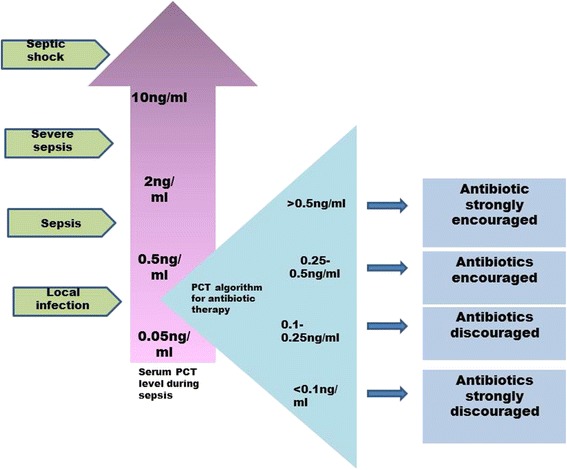 SEND OUT LAB!!!
Vijayan.  J Instensive Care. 2017
Patient Vignette
Diagnosed with sepsis!
SIRS:  WBC = 2.8, Bandemia = 45%, Fever , Tachycardia 
qSOFA:  SBP < 90 mmHg, tachypnea, agitation (AMS)
SOFA: Renal injury, Lactemia 
Source: Endomyometritis
Now What !!!
January 18, 2021
16
Definition of Septic Shock
Sepsis + persistent hypotension and lactic acidosis despite adequate fluid resuscitation
Dillenger, R. Critical Care Medicine. 2013
[Speaker Notes: We will go into later in the lecture on what adequate fluid resuscitation is]
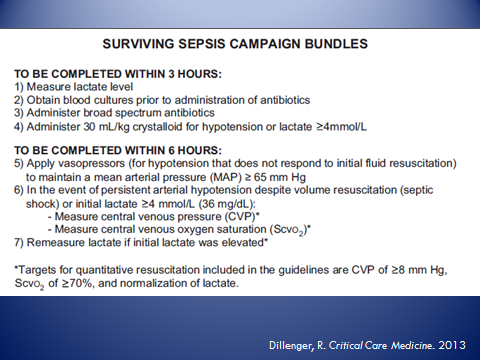 Septic Shock: Cultures
Preferred to obtain 2 sets blood cultures before antibiotic administration but do not delay past 45 minutes
No longer than 45 minute delay 
However
Rapid sterilization can occur within few hours of first dose of antibiotic
Helps with de-escalation of antibiotics and effectiveness of treatment
Septic Shock: Antimicrobials
Administration in first hour
Each hour in delay of shock  increases mortality 
Take into account patient history
Antibiotic exposure and Hosp. Admission
Past Medical History: Autoimmune disorder, Transplant
Colonization:  Pseudomonas (Cystic Fibrosis)
Implanted devices
Job, Travel, Extra-Curricular Activity
Kumar, A.  Crit Care. 2006
Septic Shock: Antimicrobials
Go Big and Broad in septic shock
Resistant Gram Positives (MRSA, VRE)
Vancomycin, Daptomycin, Linezolid
Resistant Gram Negatives
Pipercillin/Tazobactam, Carbapenemases
CMV infections
Valgancyclovir
Invasive Fungal Infections
Micafungin, Caspofungin
Septic Shock: Antimicrobial
Dose correctly in septic shock
Increased volume of distribution 
Increased Compartmentalization 
Compounded by both sepsis and pregnancy 
Increased GFR 
Increase CYP3A4 and CYP3A5
Sub-therapeutic levels 
Vancomycin 
Aminoglycosides (postpartum)
Carbapenemases 
Penicillins
Septic Shock: Resuscitation
Measure a Lactate 
Clearance of lactate is the gold standard for endpoints of resuscitation 
Intravenous fluids
MAP goal of 65 mmHg (per SCCM)
Crystalloid initial fluid choice
0.9% Normal Saline, Lactated Ringers, Plasmalyte 
30 cc/kg bolus within 3 hours 
Albumin (5%, 25%) can be used if large amounts of crystalloid are used
Rhodes, A. Critical Care Medicine. 2017
Dillenger, R. Critical Care Medicine. 2013
Septic Shock: Resuscitation
Unbalanced 
0.9% NS
Balanced
Plasmalyte
Lactate Ringer
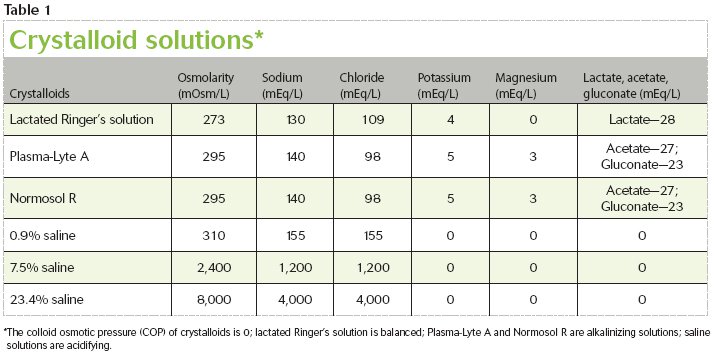 Septic Shock: Resuscitation
Loss of oncotic pressure 
Lower albumin and total protein 
Increase in intravascular free water
Capillary leak 
Vasodilation 
Perhaps 30 cc/kg can be too much
Consider 20 cc/kg over 3 hours
Septic Shock: Resuscitation
Norepinephrine is first line choice
Dosing to MAP 65 (0.02 mcg/kg/min – 1 mcg/kg/min)
Going over 0.2 mcg/kg/min is concerning 
Tachyarrhythmia, Reflex bradycardia 
Lactic acidosis in under-resuscitated patients
Something isn’t working / Am I missing something
Rhodes, A. Critical Care Medicine. 2017
Dillenger, R. Critical Care Medicine. 2013
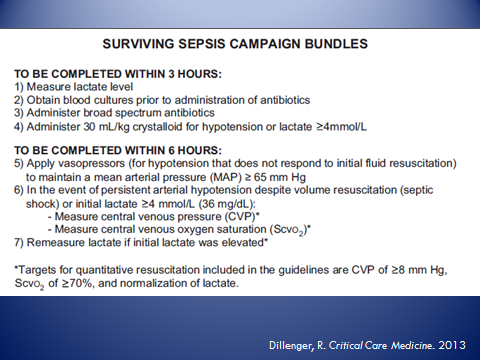 Re-measure a lactate
Septic Shock: Adjuncts to Resuscitation
High dose hydrocortisone – Relative adrenal insufficiency 
Supplemental vasopressin infusion – Vasopressin insufficiency 
Minimizing oxygen debt – Red Cell Transfusion if low central venous gas
Rhodes, A. Critical Care Medicine. 2017
Dillenger, R. Critical Care Medicine. 2013
Patient Vignette
3L fluids 
Blood cultures
Serial Labs
A+G+C
Improved in 12 hours 
No ICU admission 
Arterial line 
Cardiac monitoring
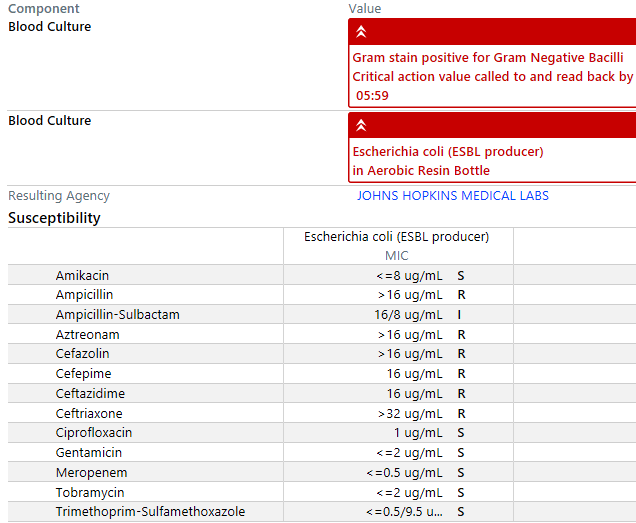 January 18, 2021
29
What if they are not improving?Source Control
Important aspect of surgical sepsis
Procedural vs. Surgical 
Antibiotics usually continued 4 days after source control (STOP-IT Trial) 
Consider blood culture data 
Resistance data 
Global critical illness of the patient
Sawyer, et al. NEJM.2015
Thank you